Знакомство с работой спасателей МЧС.
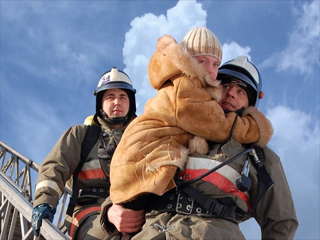 Воспитатель 
Жарко К.В.
«МБДОУ ДСОВ №88»
Кто такой спасатель?
Спасатель МЧС – специалист по спасению пострадавших в экстремальных ситуациях, сотрудник системы Министерства чрезвычайных ситуаций.
Эта профессия включает в себя сразу несколько специальностей: водитель, пожарный, альпинист, водолаз, летчик, врач и др.
 Важными качествами спасателей являются дисциплинированность, смелость, самоотверженность, решительность, быстрая реакция, ответственность, физическая сила и выносливость, чувство товарищества.
27 декабря 1990 года  образован Российский корпус спасателей (РКС). Эта дата считается основанием Чрезвычайной службы России и МЧС России. С)
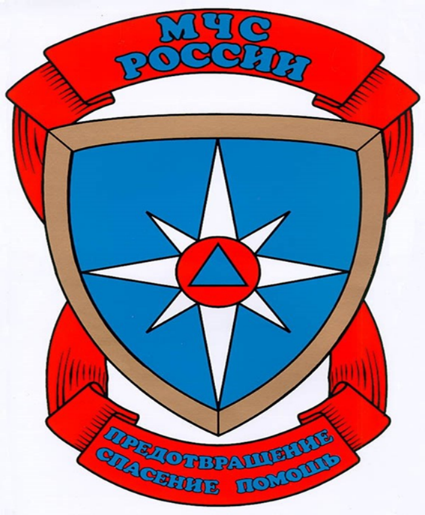 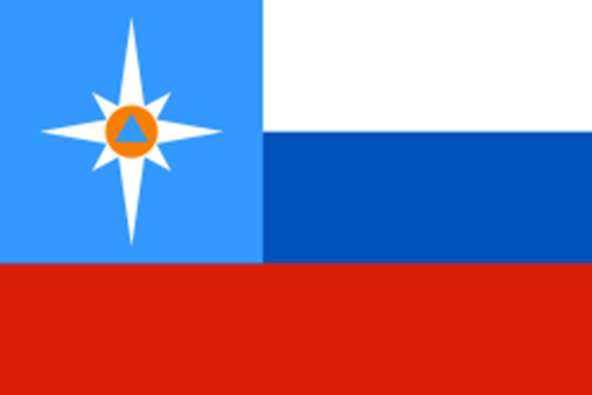 ПОЖАРНаЯ СЛУЖБА
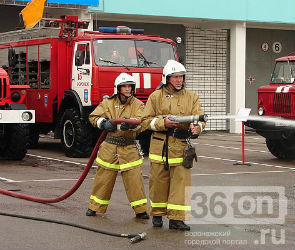 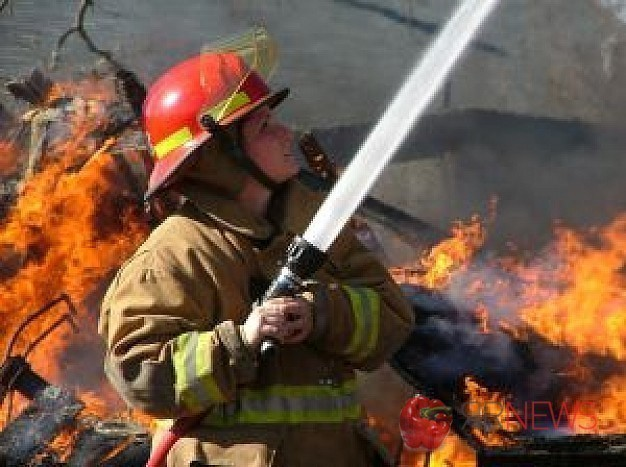 СЛУЖБА СПАСЕНИЯ НА ДОРОГЕ
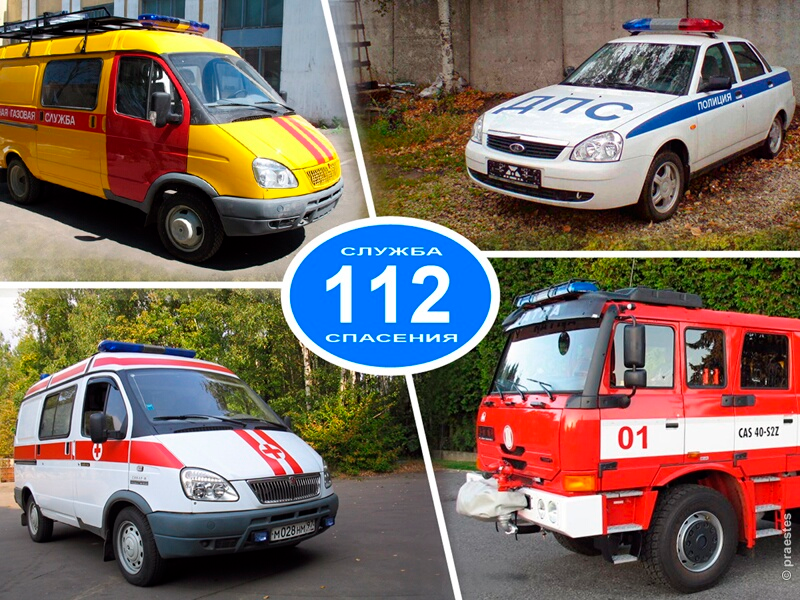 СЛУЖБА СПАСЕНИЯ НА ВОДЕ
СЛУЖБА СПАСЕНИЯ ПРИ ЗЕМЛЕТРЯСЕНИИ
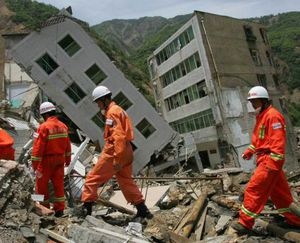 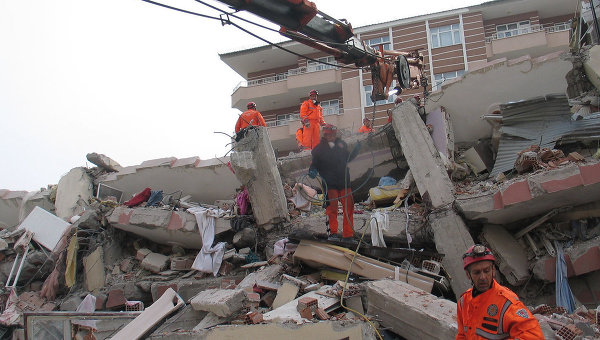 АВИАЦИЯ МЧС
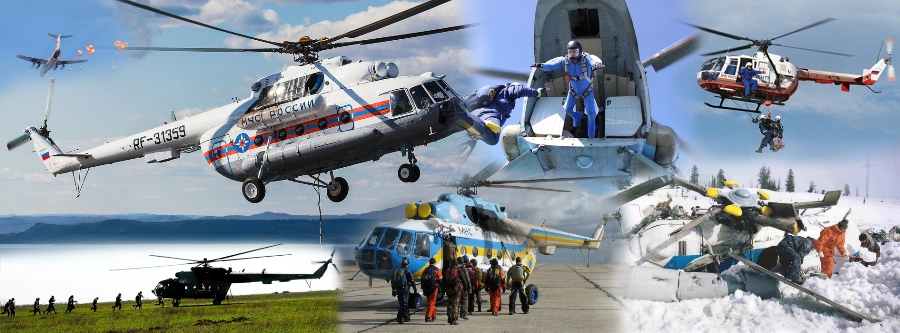 СПАСАТЕЛЬНЫЕ РАБОТЫ ПРИ СХОДЕ СНЕЖНЫХ ЛАВИН
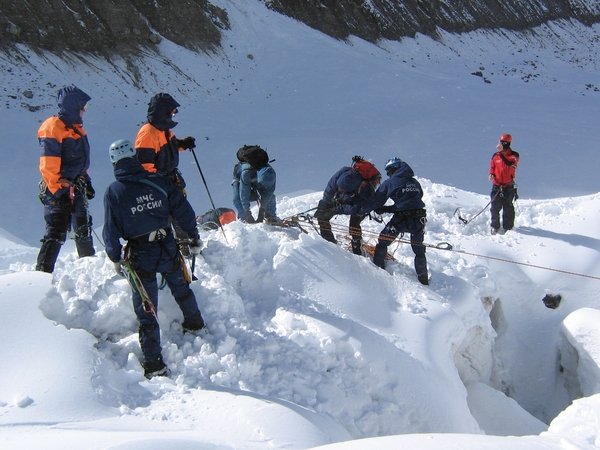 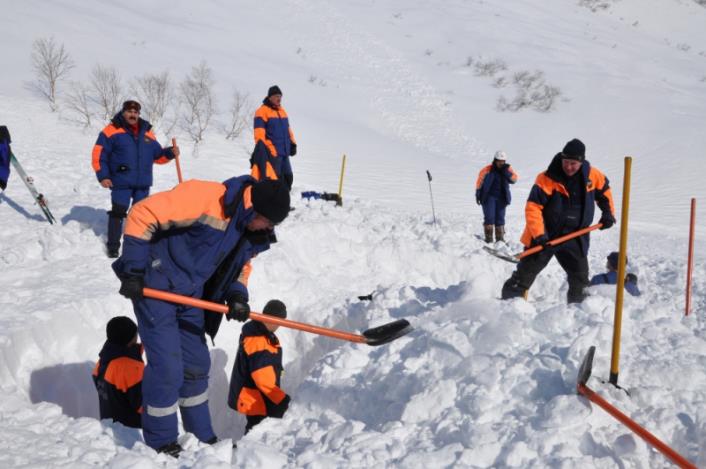 СЛУЖБА СПАСЕНИЯ ЖИВОТНЫХ
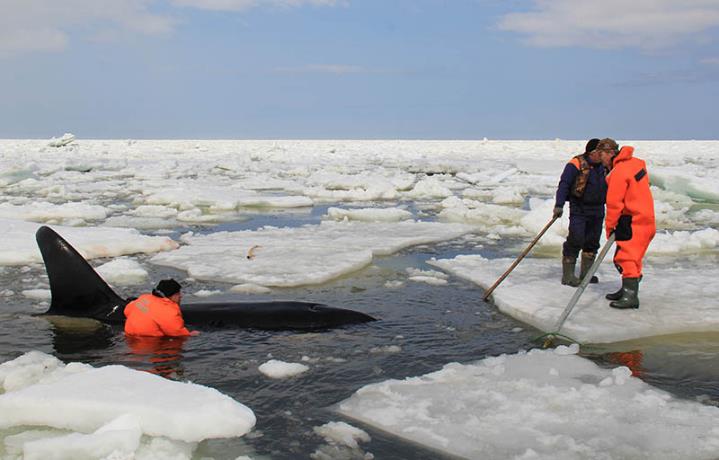 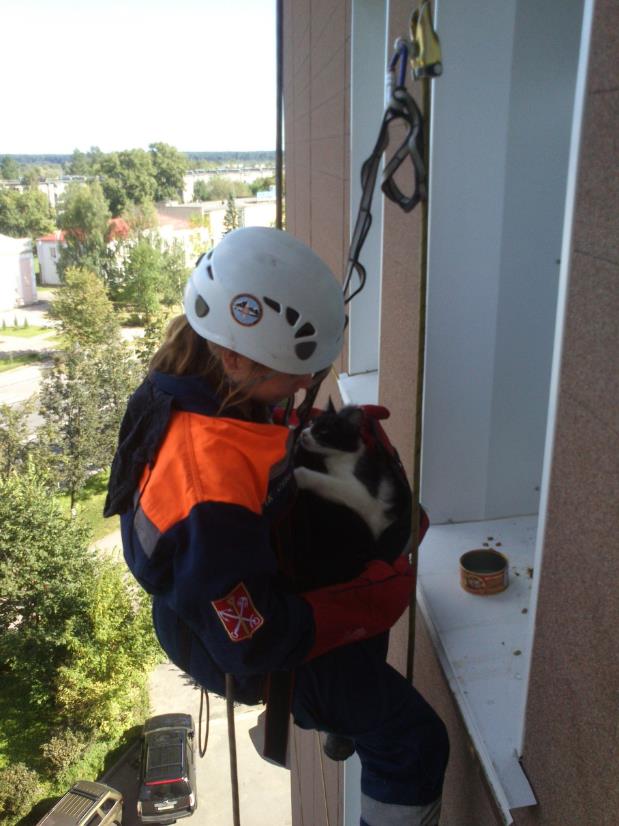 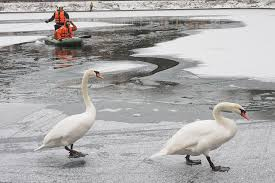 СОБАКИ СПАСАТЕЛИ
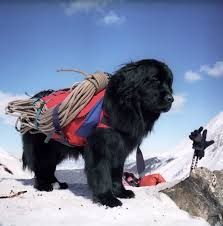 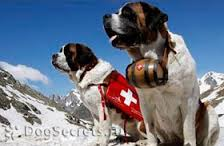 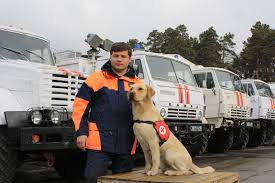 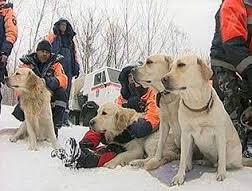 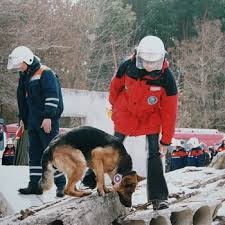 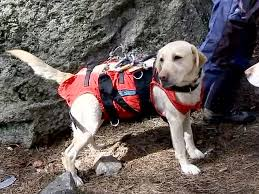 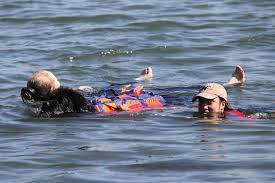 Известно всем и каждому
В моей родной стране:
Спасатели отважные
Всю жизнь, как на войне.


В минуту жизни сложную,
Когда близка беда,
Спасатели надежные
Нас выручат всегда!


В сложнейшей ситуации,
Коль случай непростой,
Нас выручат спасатели,
Рискуя головой!
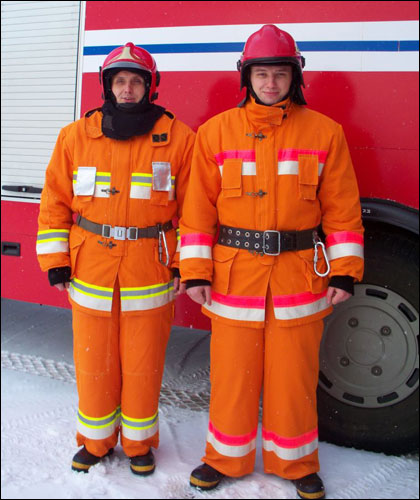 СПАСИБО!